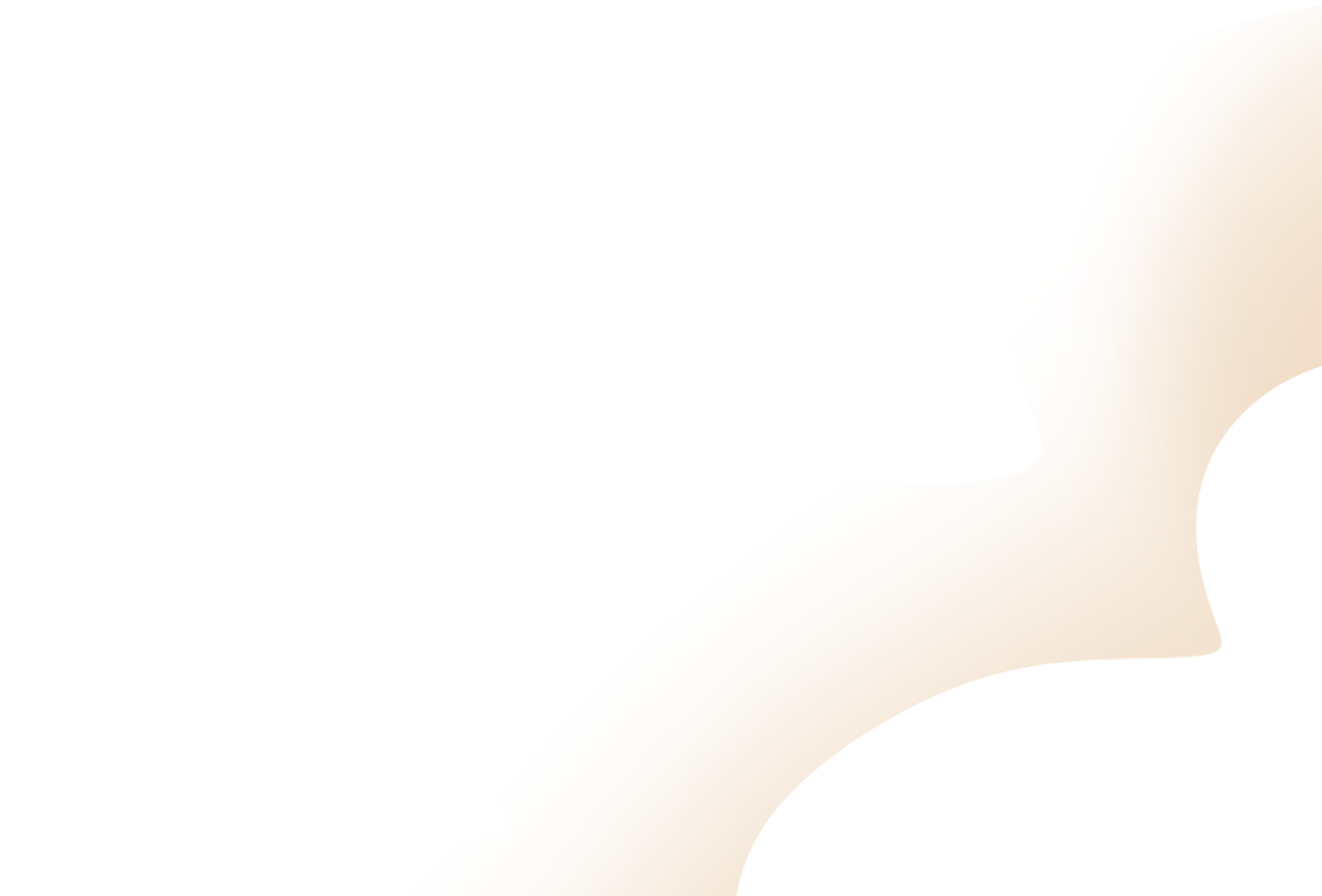 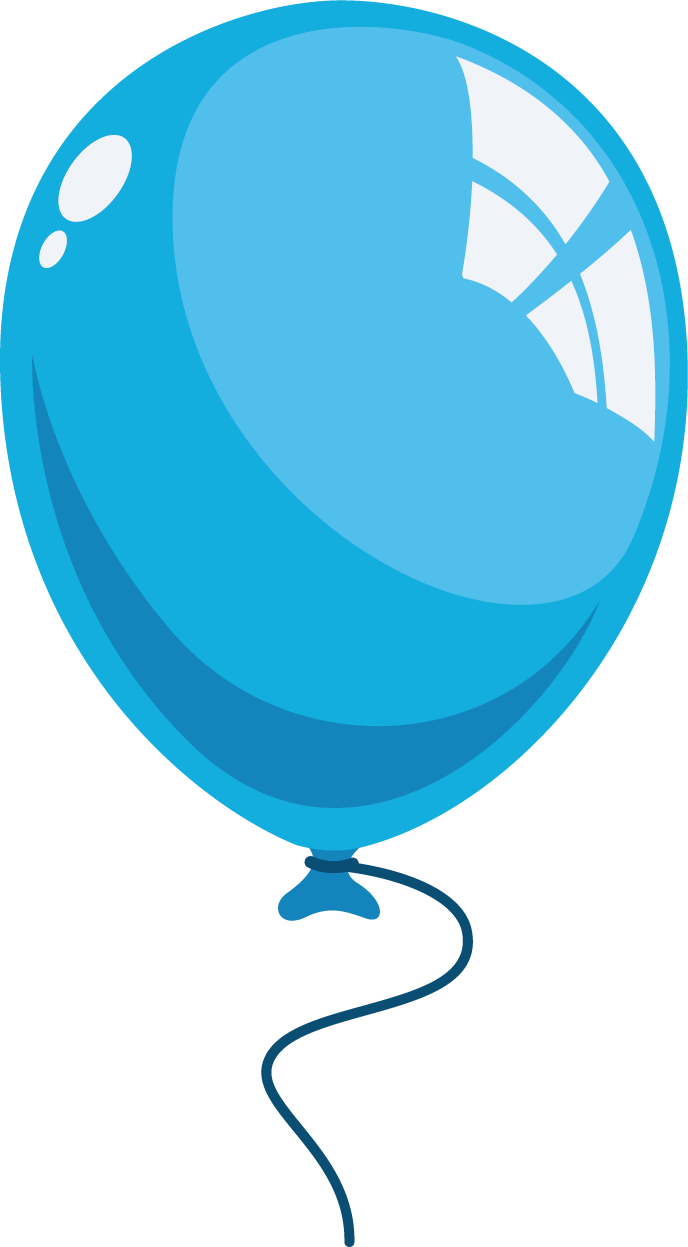 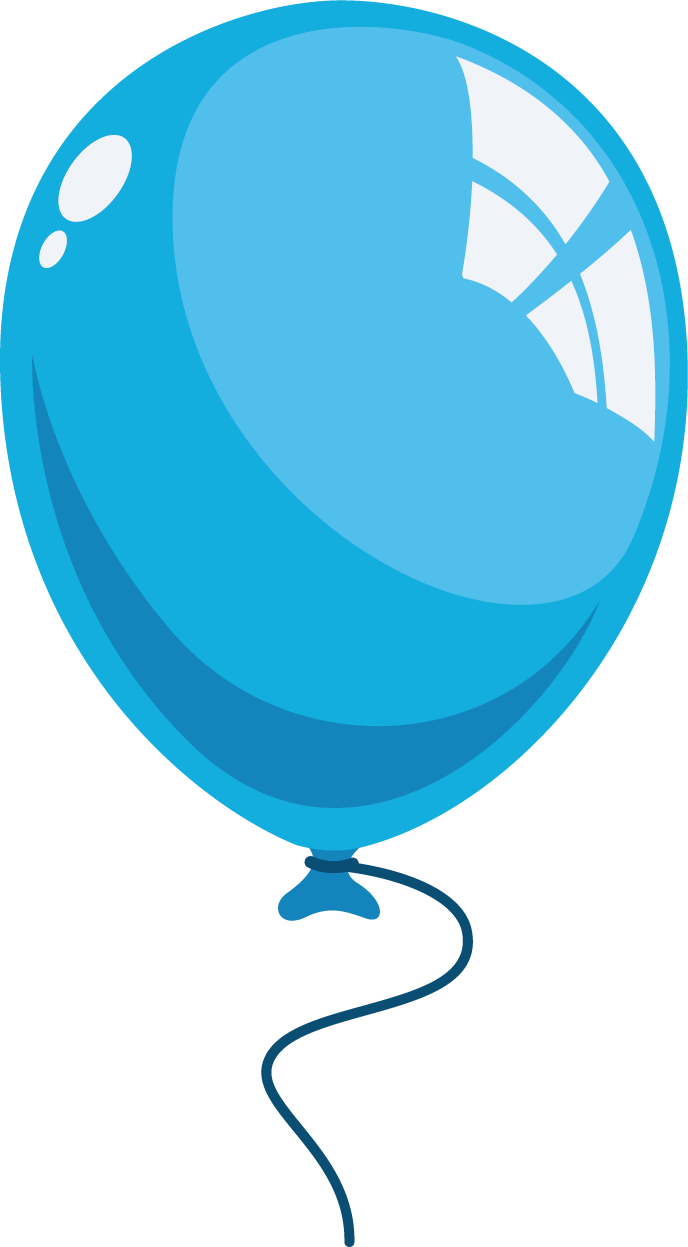 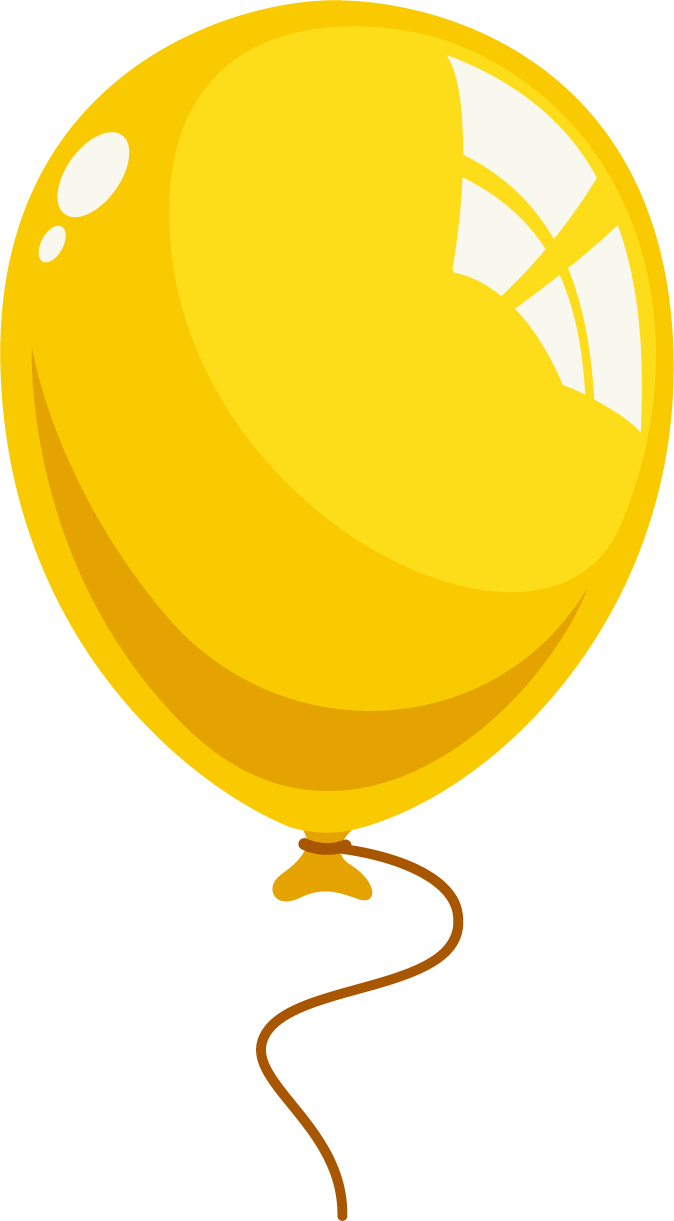 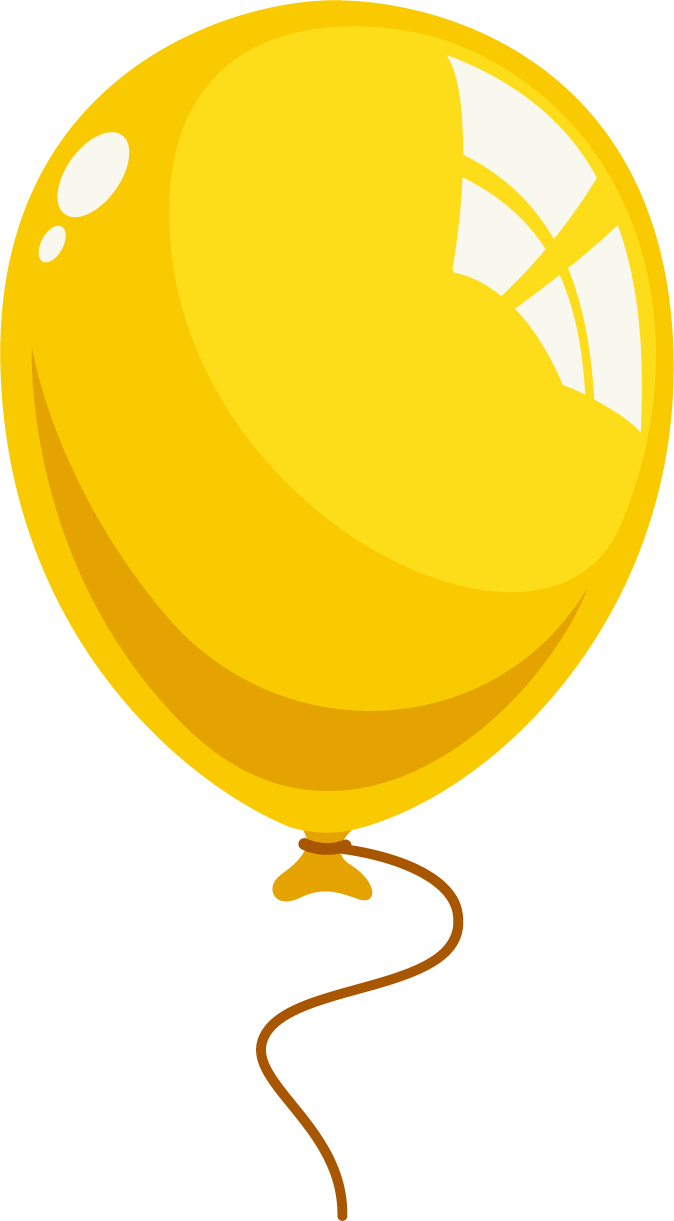 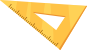 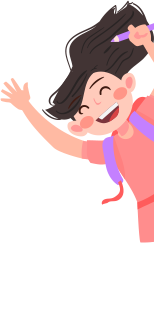 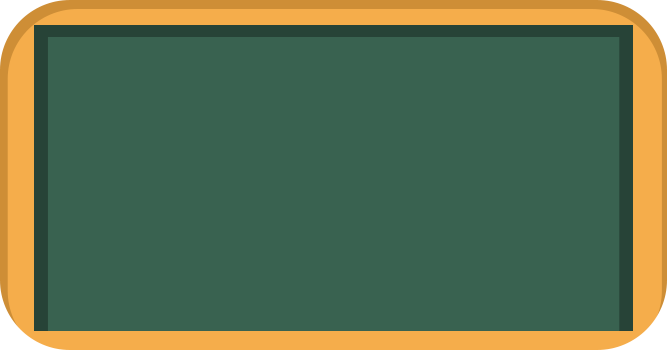 Trường tiểu học Phúc Lợi
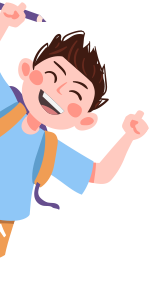 Tự nhiên và xã hội
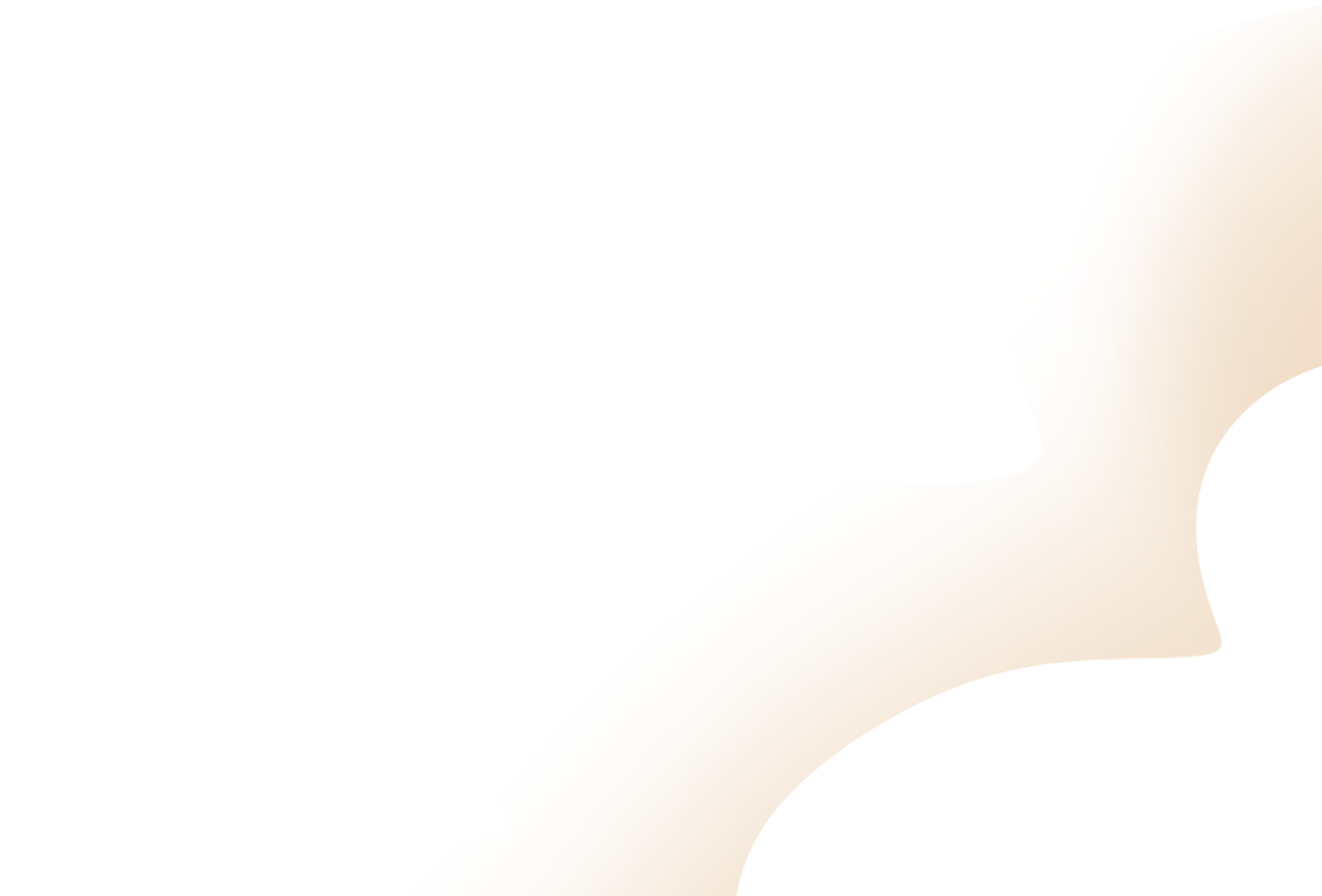 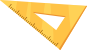 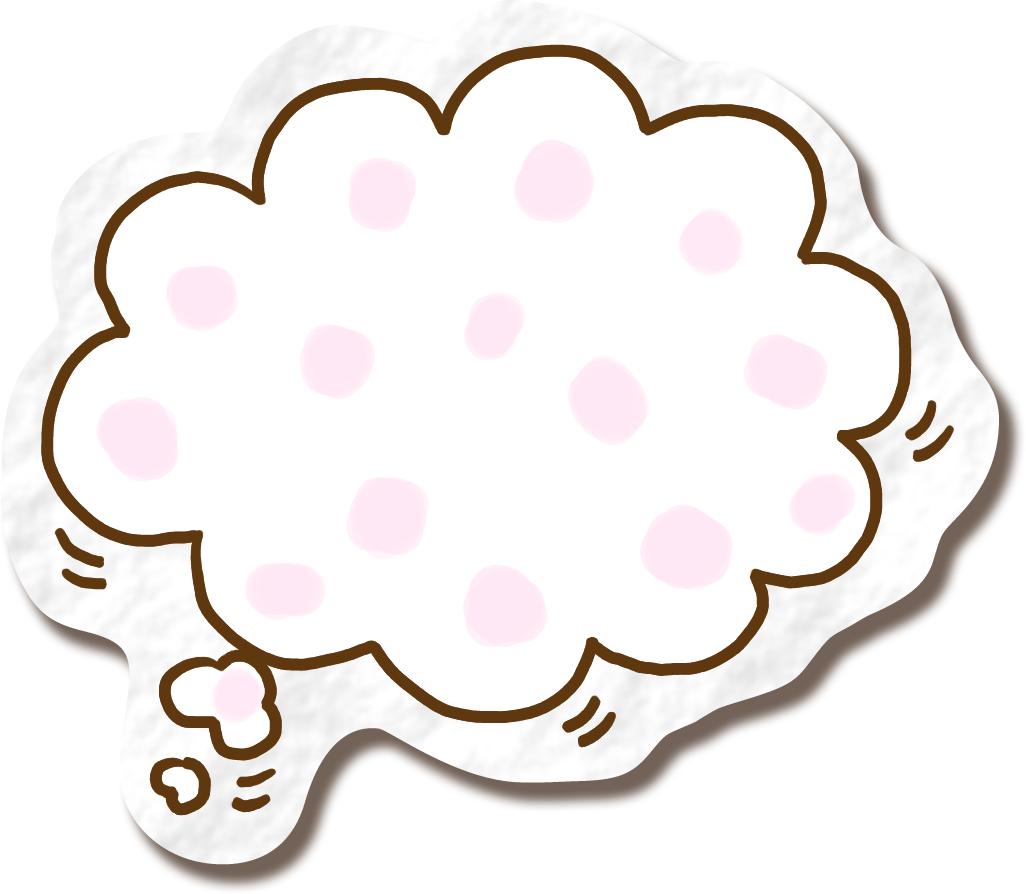 KHỞI ĐỘNG
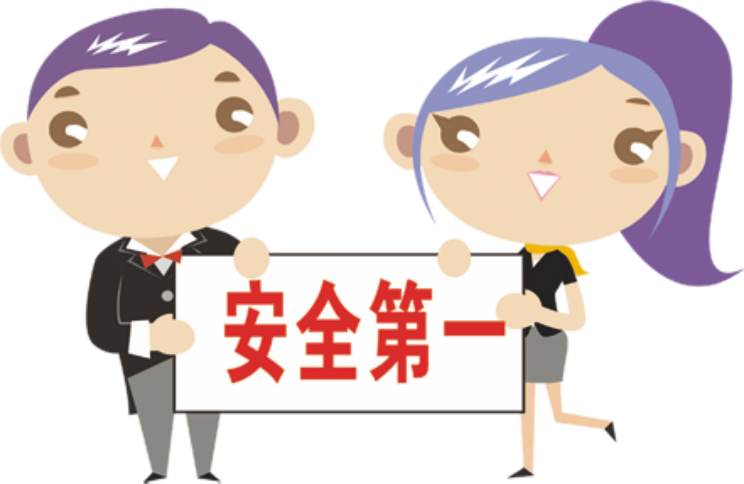 TNXH
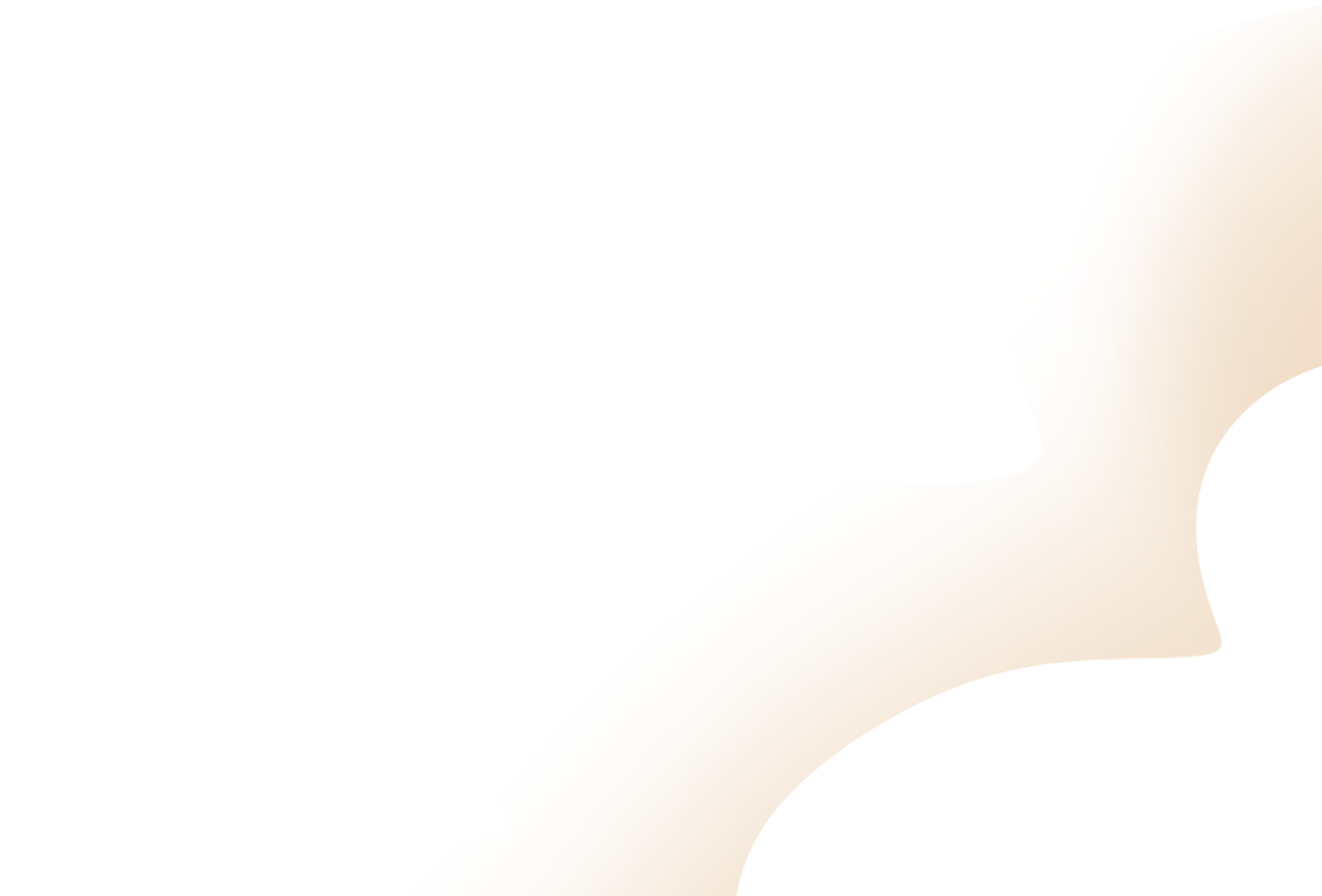 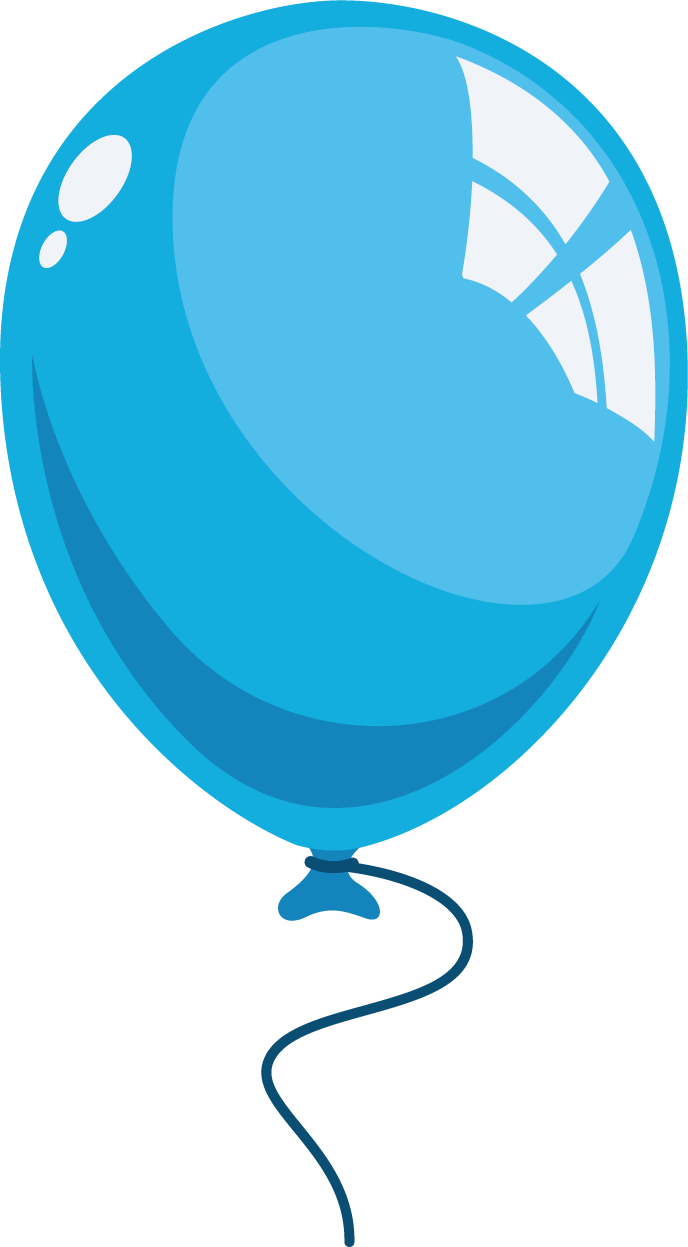 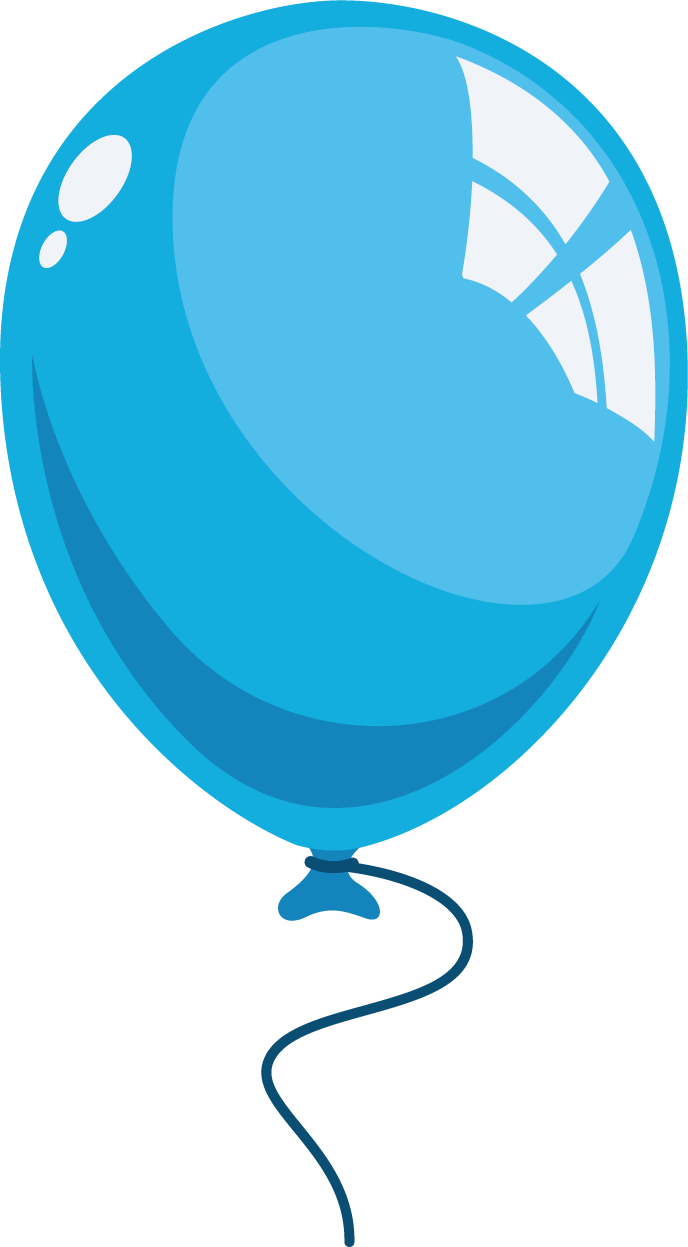 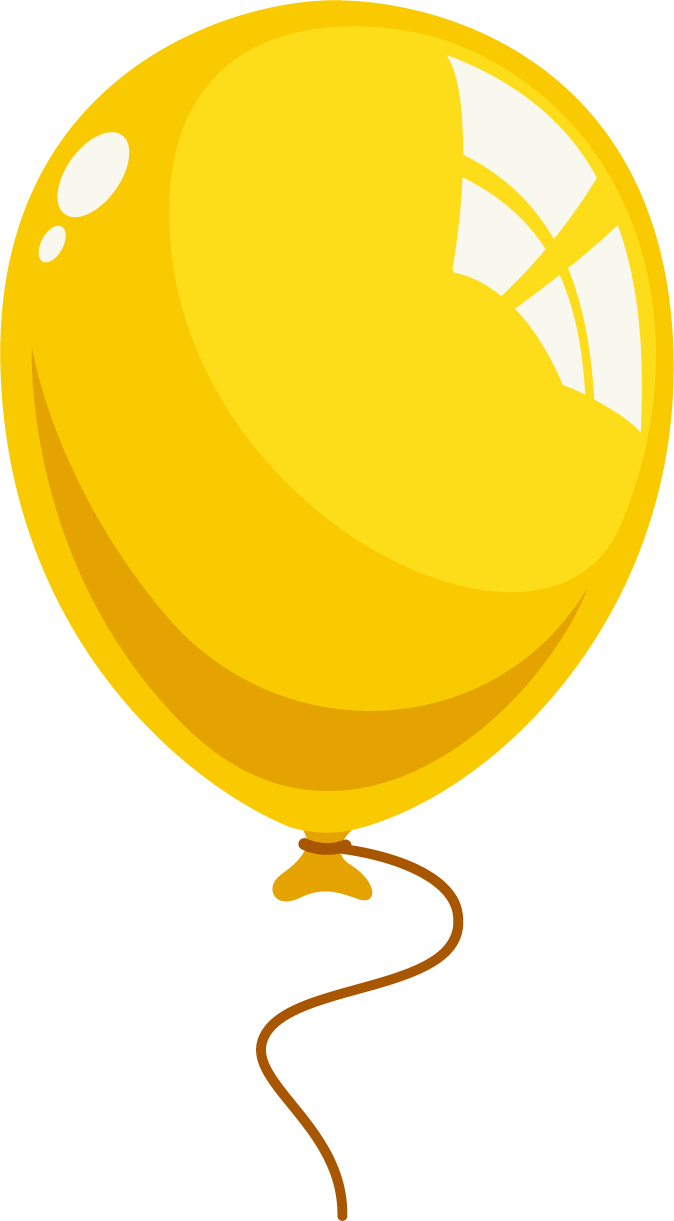 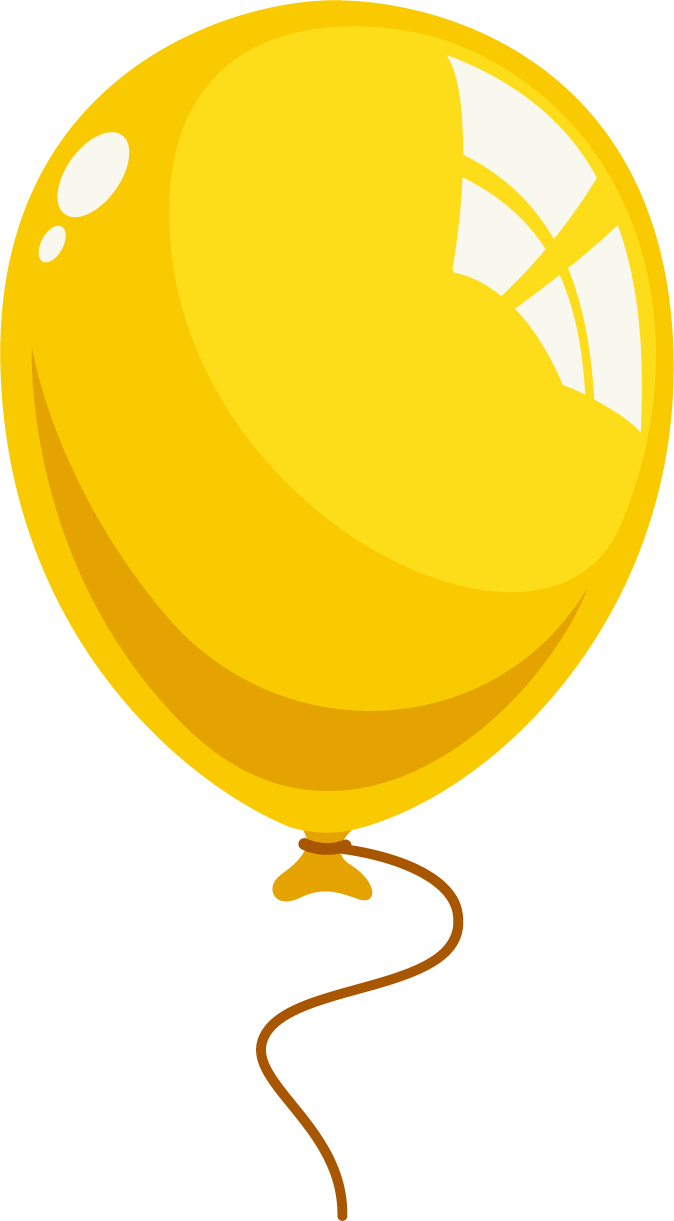 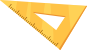 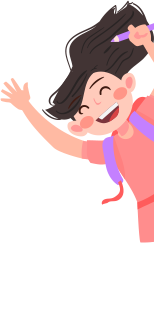 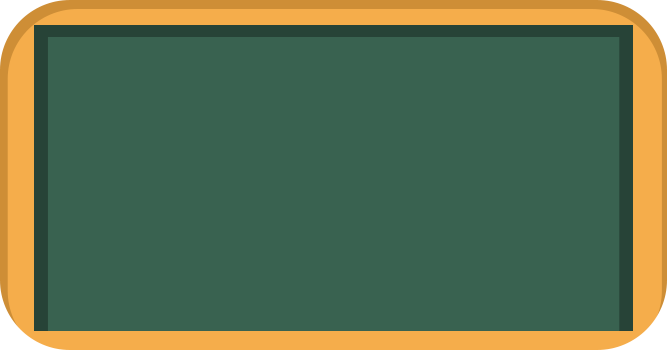 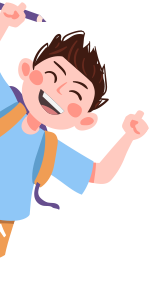 Bài 22: Ăn uống hàng ngày 
(Tiết 1)
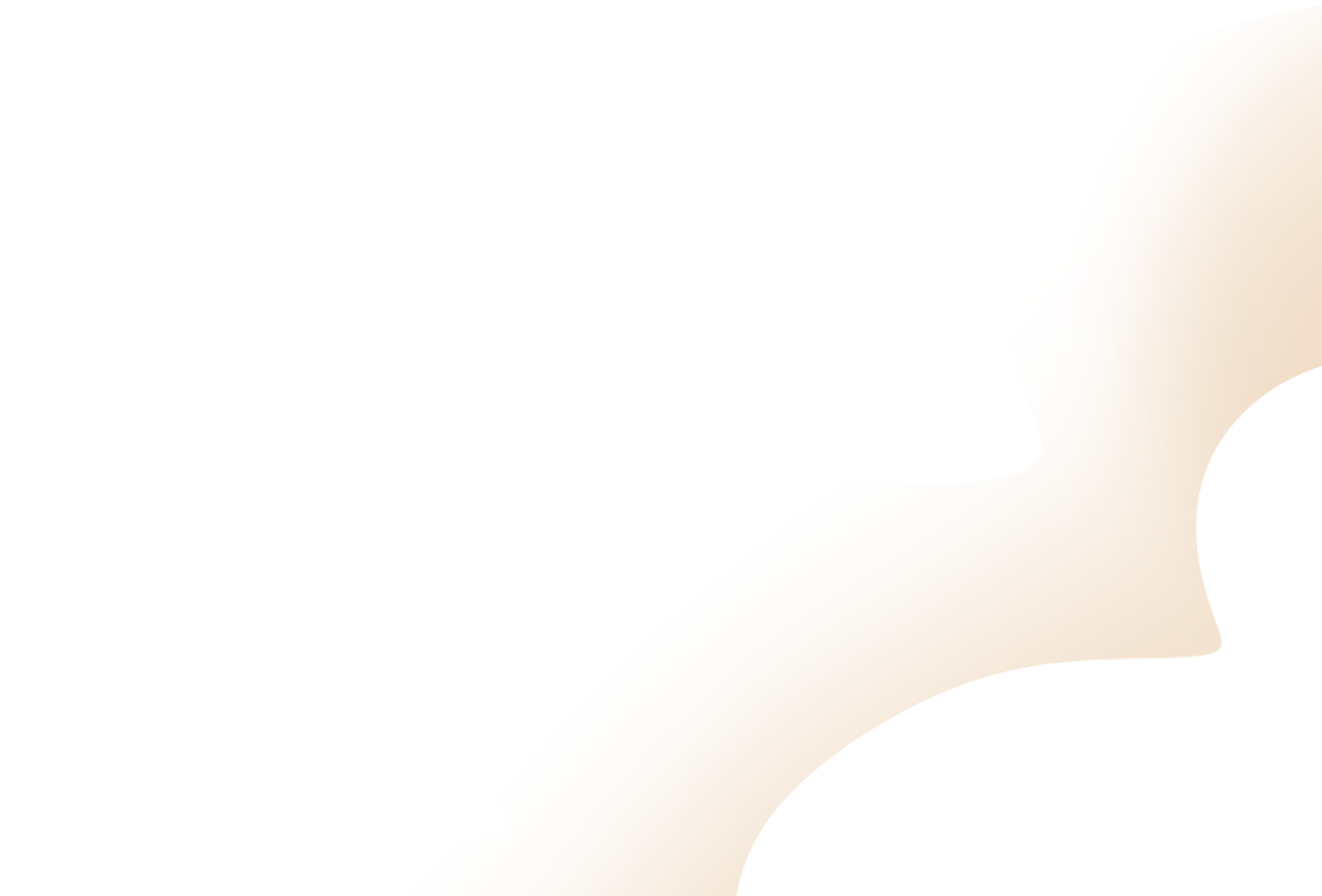 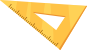 Em biết những loại thức ăn, đồ uống nào giúp cho cơ thể khỏe mạnh?
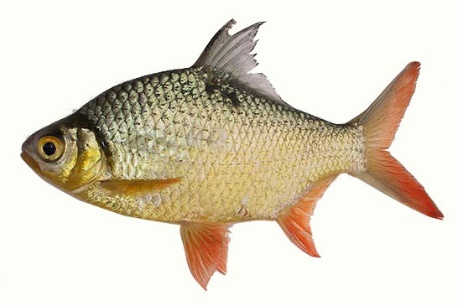 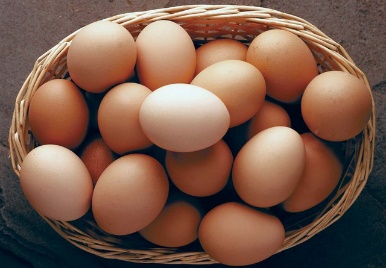 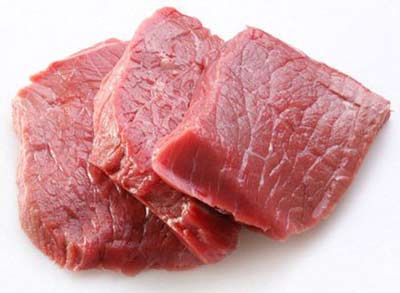 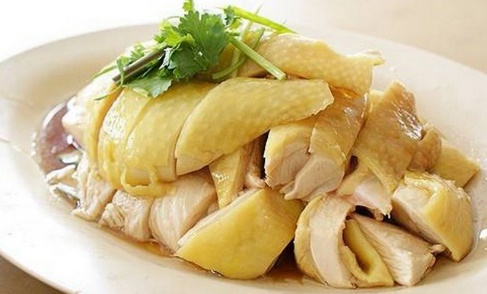 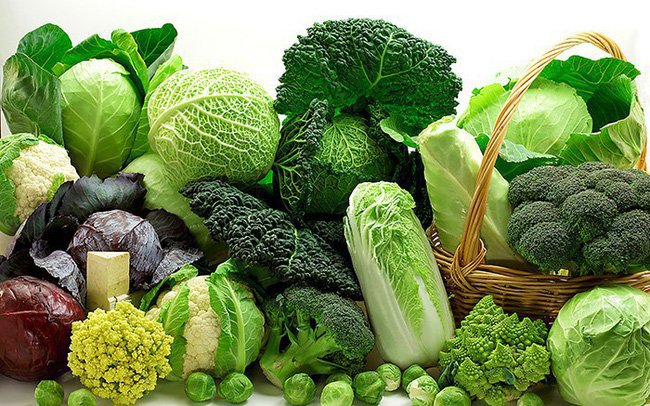 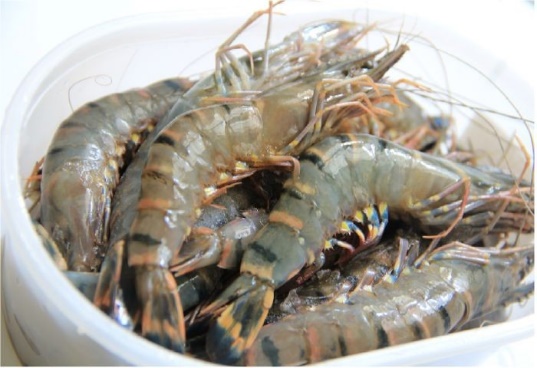 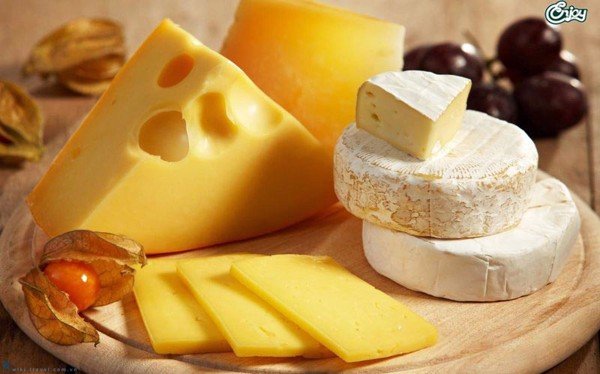 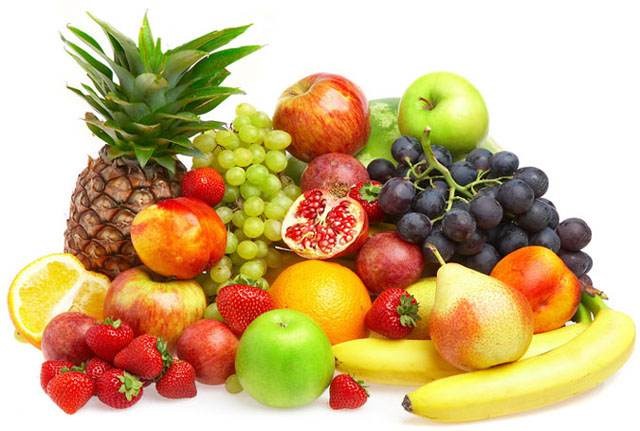 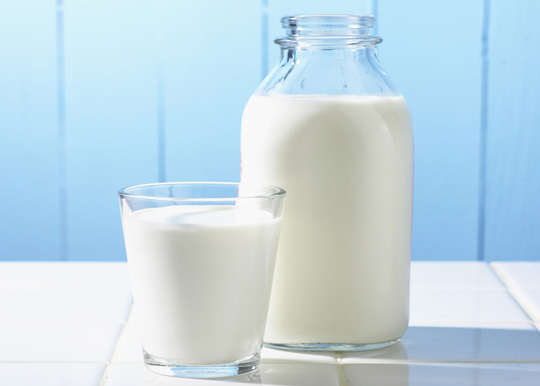 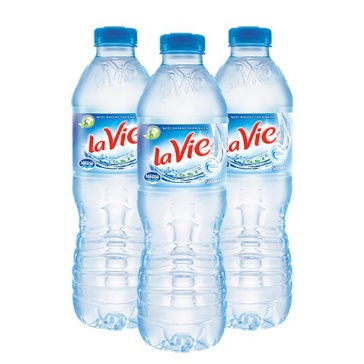 Hoạt động: Khám phá 
	Kể tên các bữa ăn trong ngày:
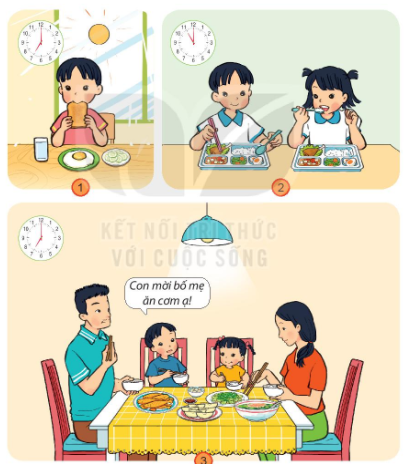 Hàng ngày ăn đủ 3 bữa chính: Sáng, trưa, chiều. 
Có thể thêm 2 bữa phụ giữa buổi sángvà giữa buổi chiều
Quan sát hình và nêu tên các bữa ăn trong ngày của Minh?
Bữa sáng
Bữa trưa
Bữa tối
Hoạt động: Thực hành
Nói những việc nên, không nên khi ăn, uống để giúp cơ thể khỏe mạnh.
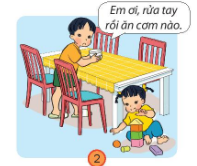 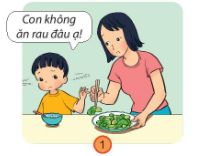 Nên làm
Không nên làm
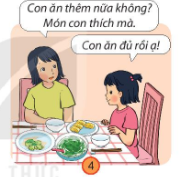 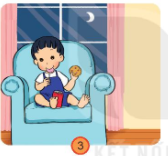 Nên làm
Không nên làm
Việc không nên làm
Việc nên làm
Ăn vừa đủ no.
Ăn quá no, ăn quá ít.
Ăn không đúng giờ.
Ăn đúng giờ.
Ăn thiếu chất, không ăn rau, thịt, cá.
Ăn đủ chất, ăn nhiều loại thực phẩm.
Uống đủ nước.
Uống ít nước.
Rửa tay trước khi ăn.
Không rửa tay trước khi ăn.
Ăn gọn gàng.
Làm rơi vãi thức ăn khi ăn.
Hoạt động Vận dụng: 
Trò chơi: Ai tài giỏi, ai khéo tay
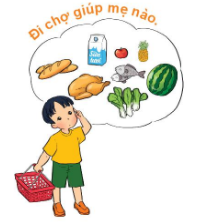 Đi chợ chọn thực phẩm nấu ăn cho 3 bữa trong ngày
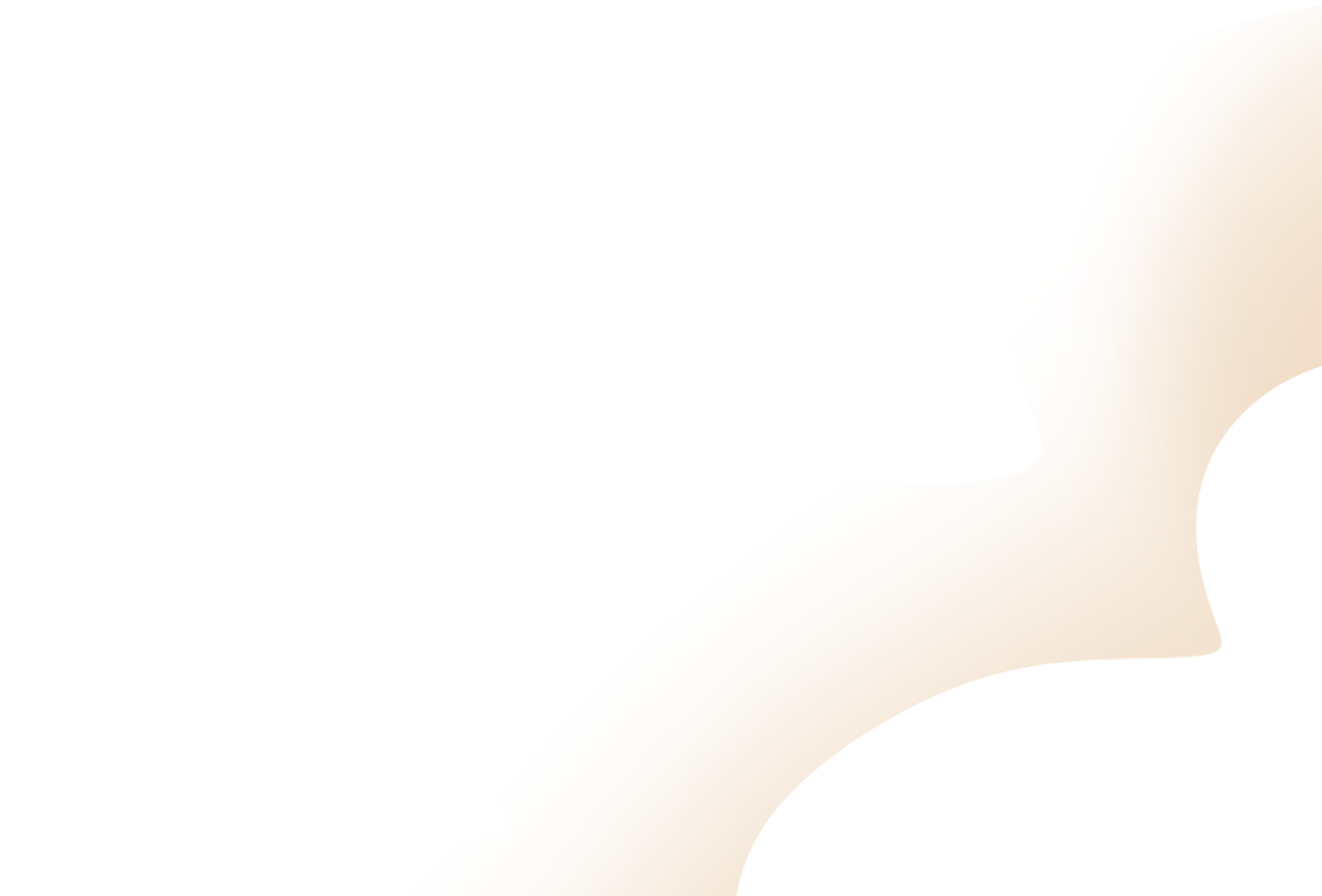 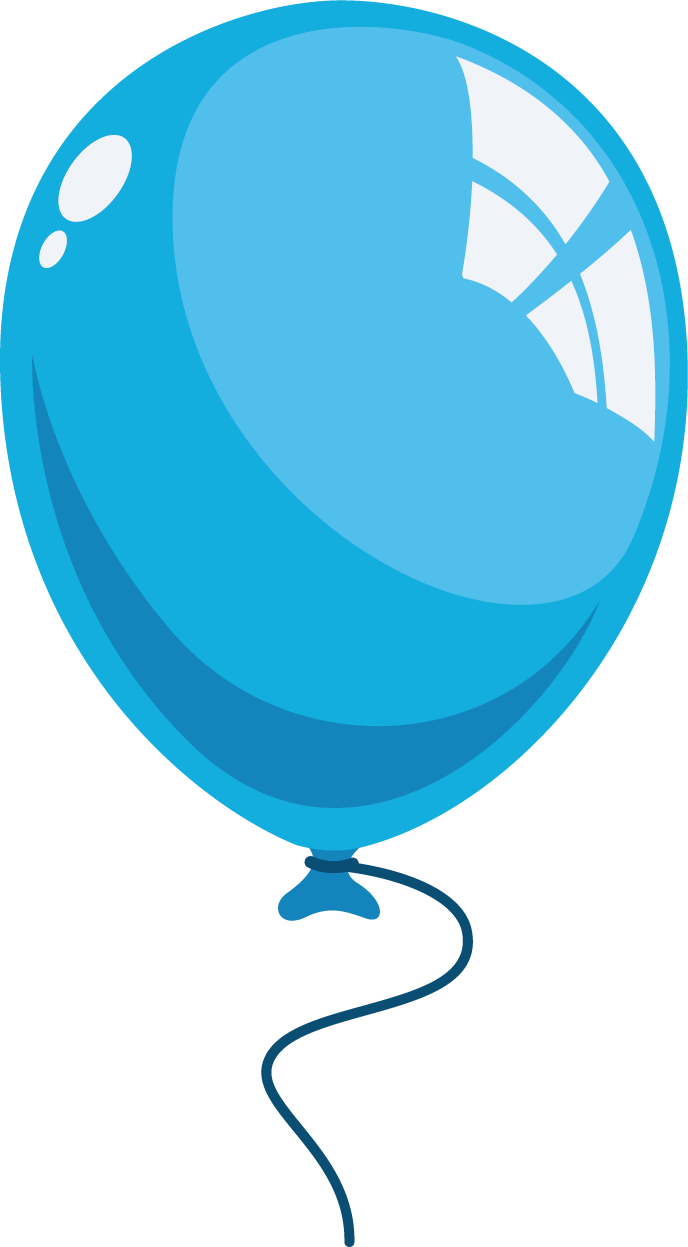 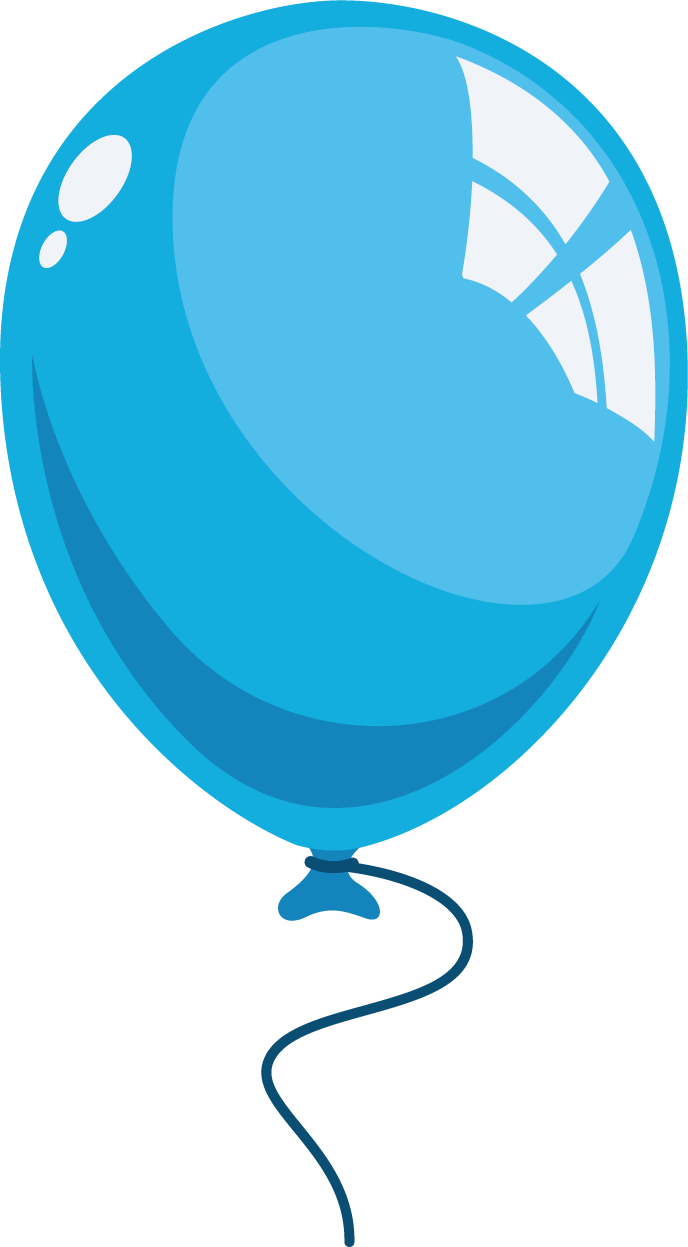 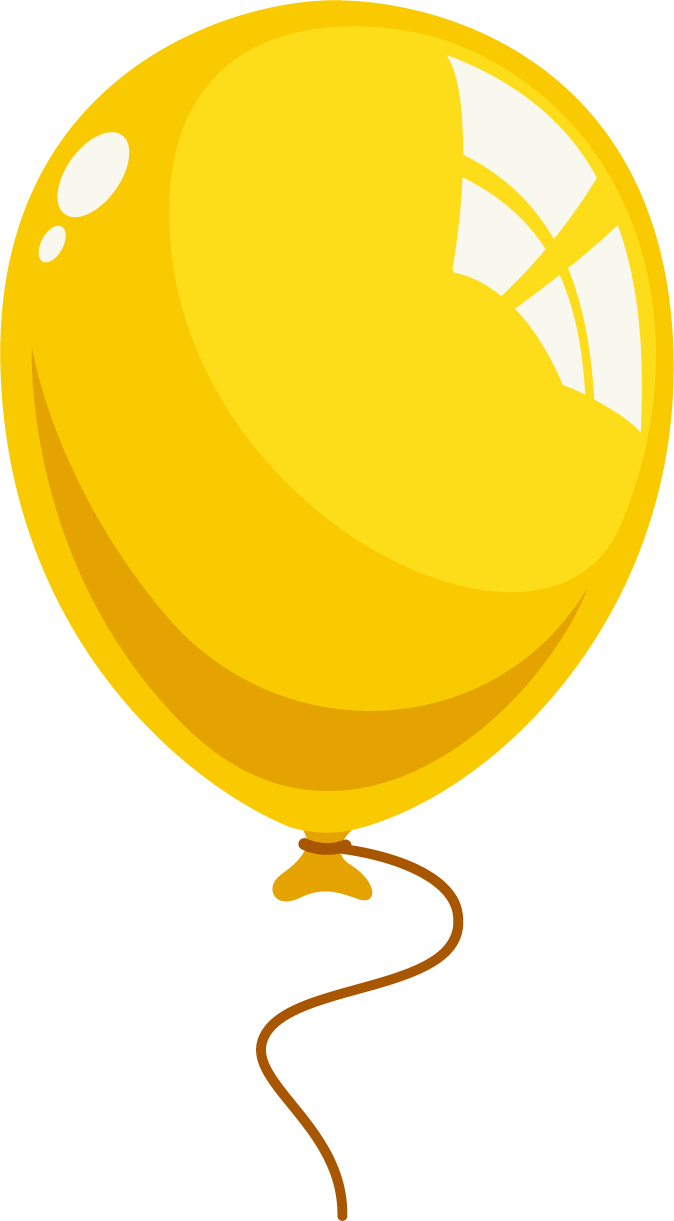 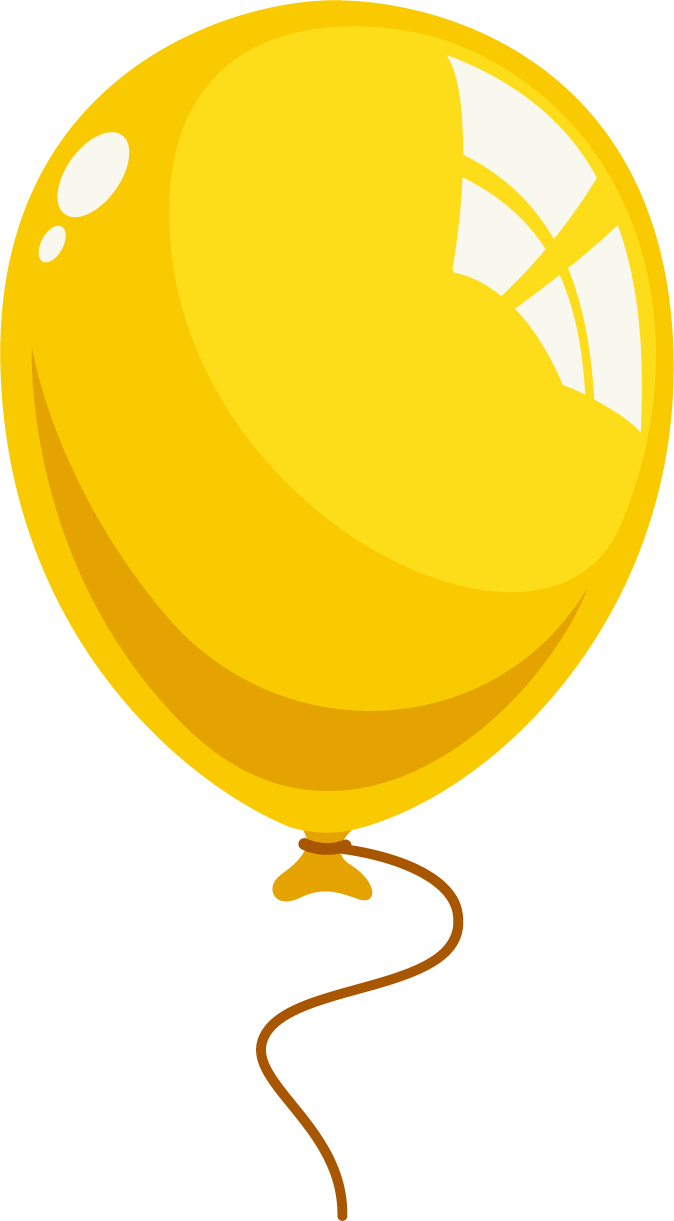 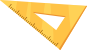 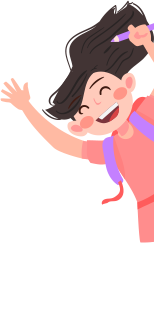 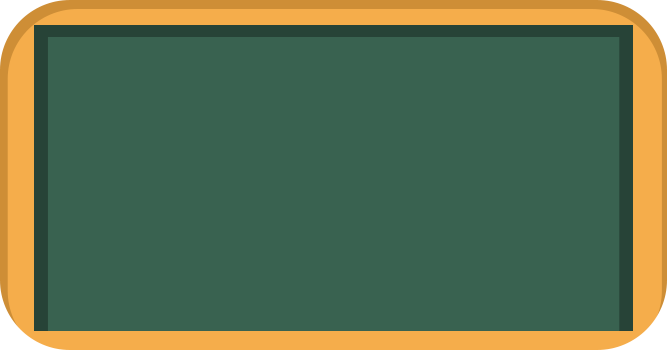 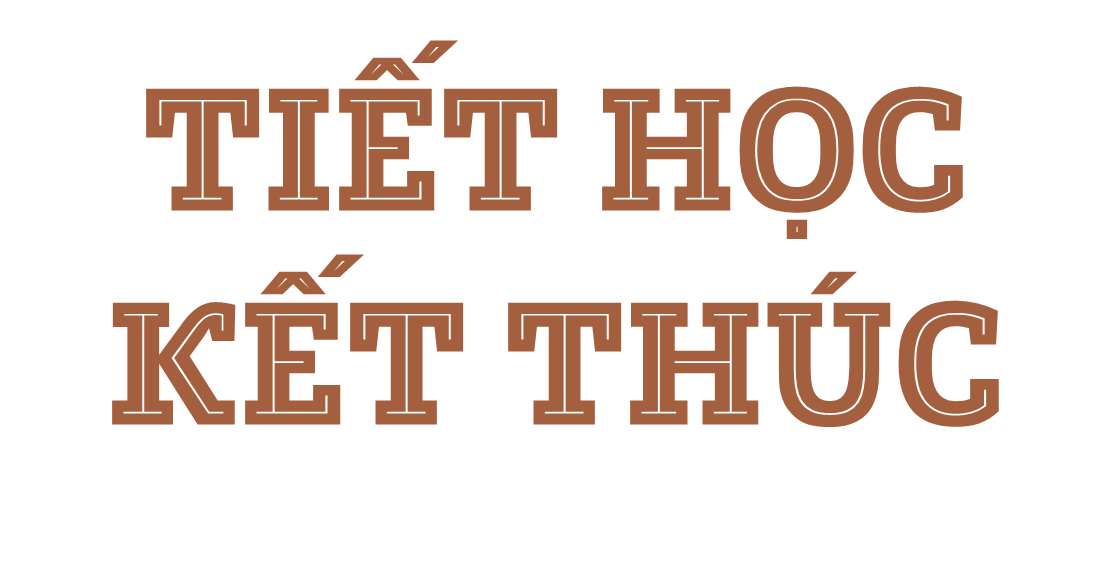 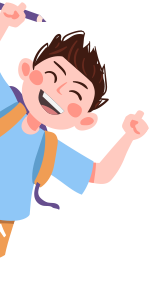 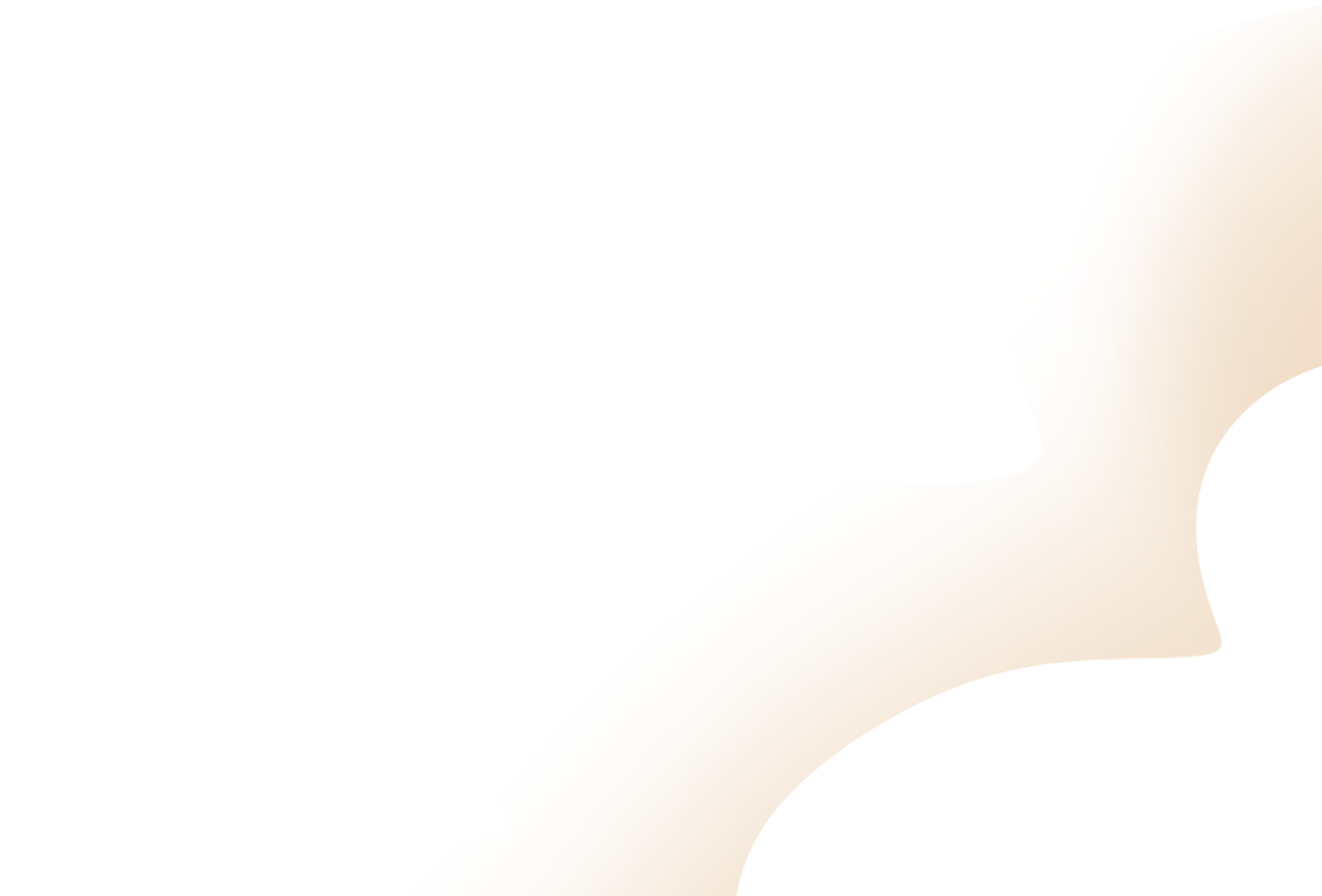 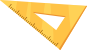